I understand that families are made up of lots of different people who care for us.  
I can think about my own family. 
I know that I have a right to be cared for in certain ways and why this is important. 
I know that care can be different and come from different people.  
I understand there are lots of types of family.  
I appreciate that everyone comes from different kinds of families.  
I am learning to respect how people’s lives are different.
Our families
rshp.scot
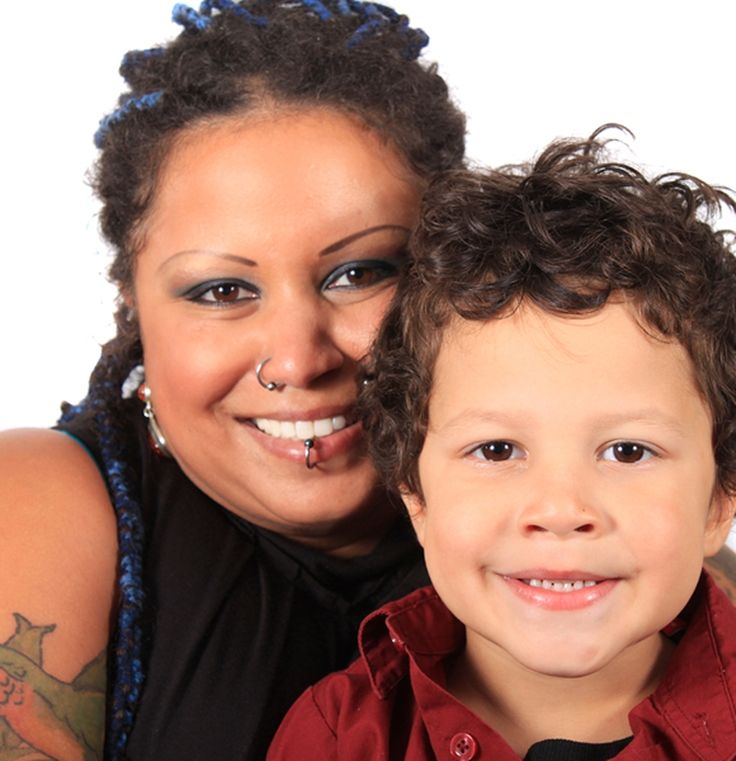 Some families are small.
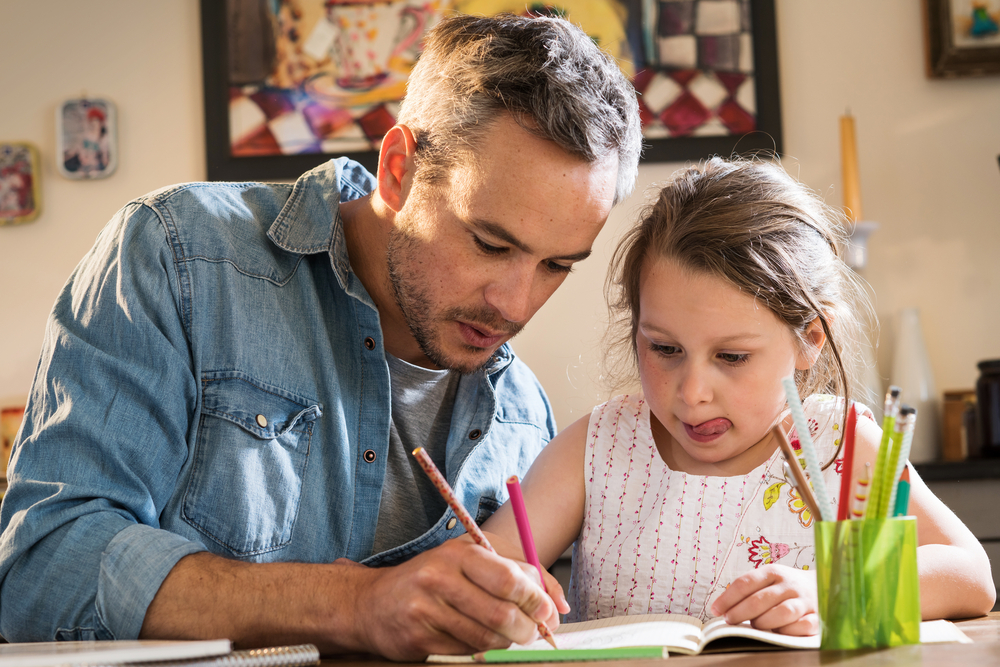 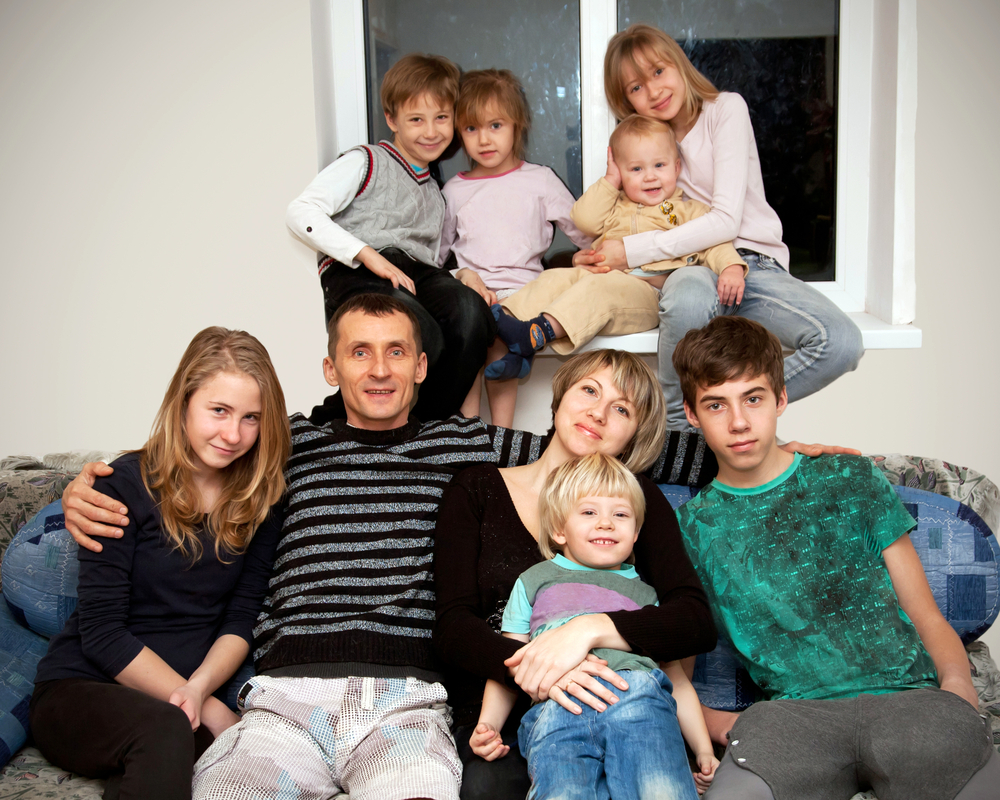 Some families are big.
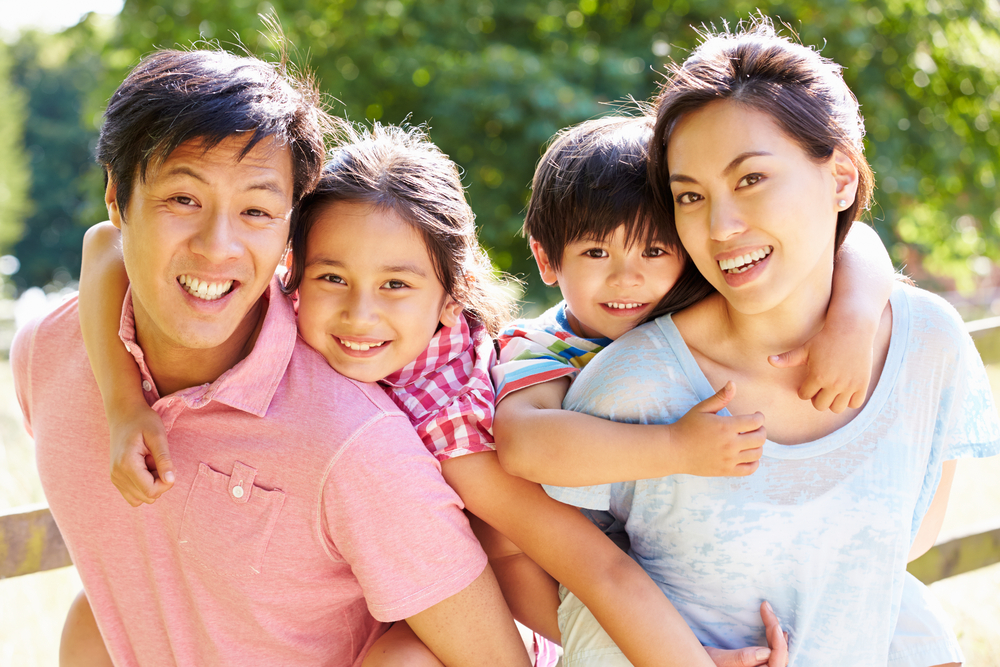 Some families have a dad and a mum
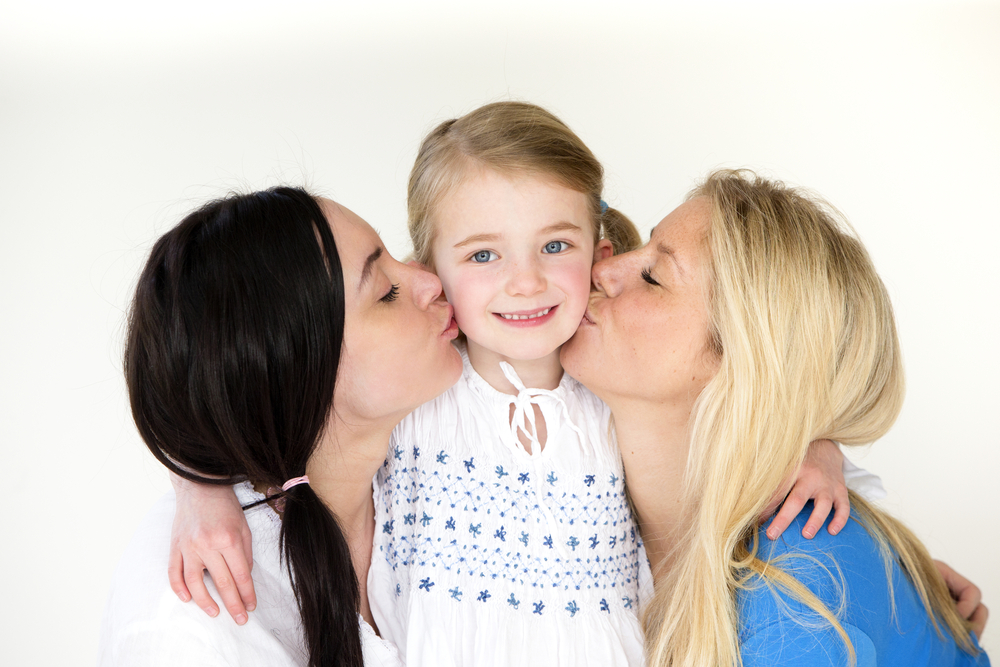 Some families have 2 mums.
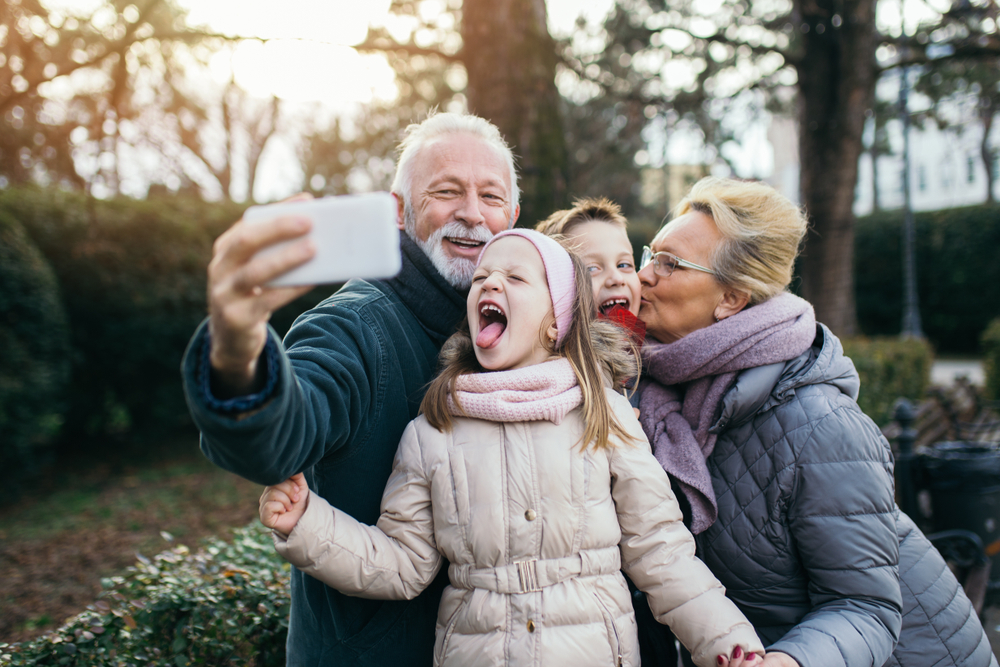 In some families, children live with their grandparents.
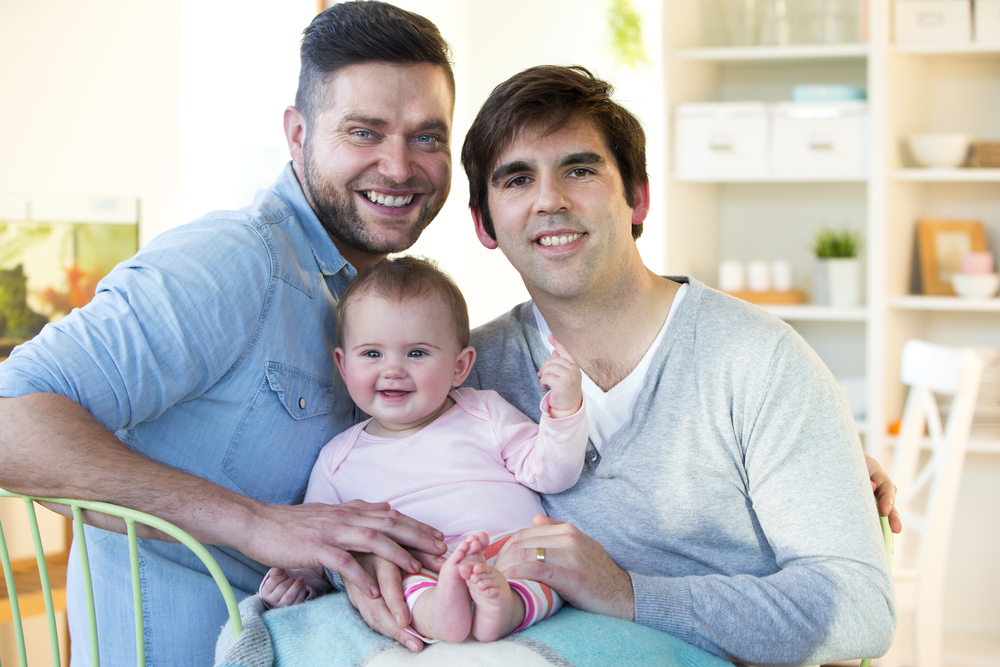 Some families have 2 dads.
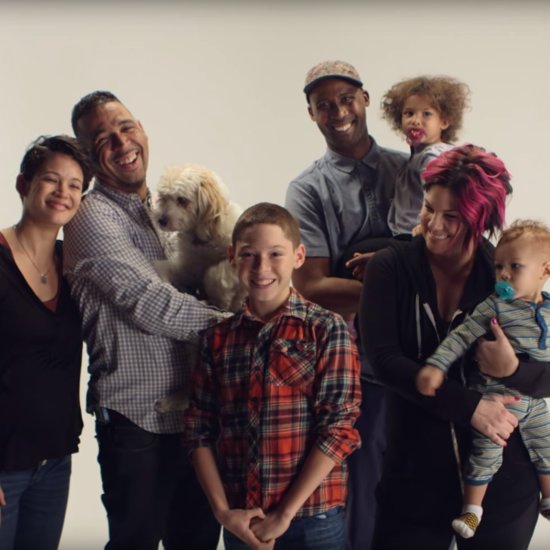 Some families have two mums and two dads.
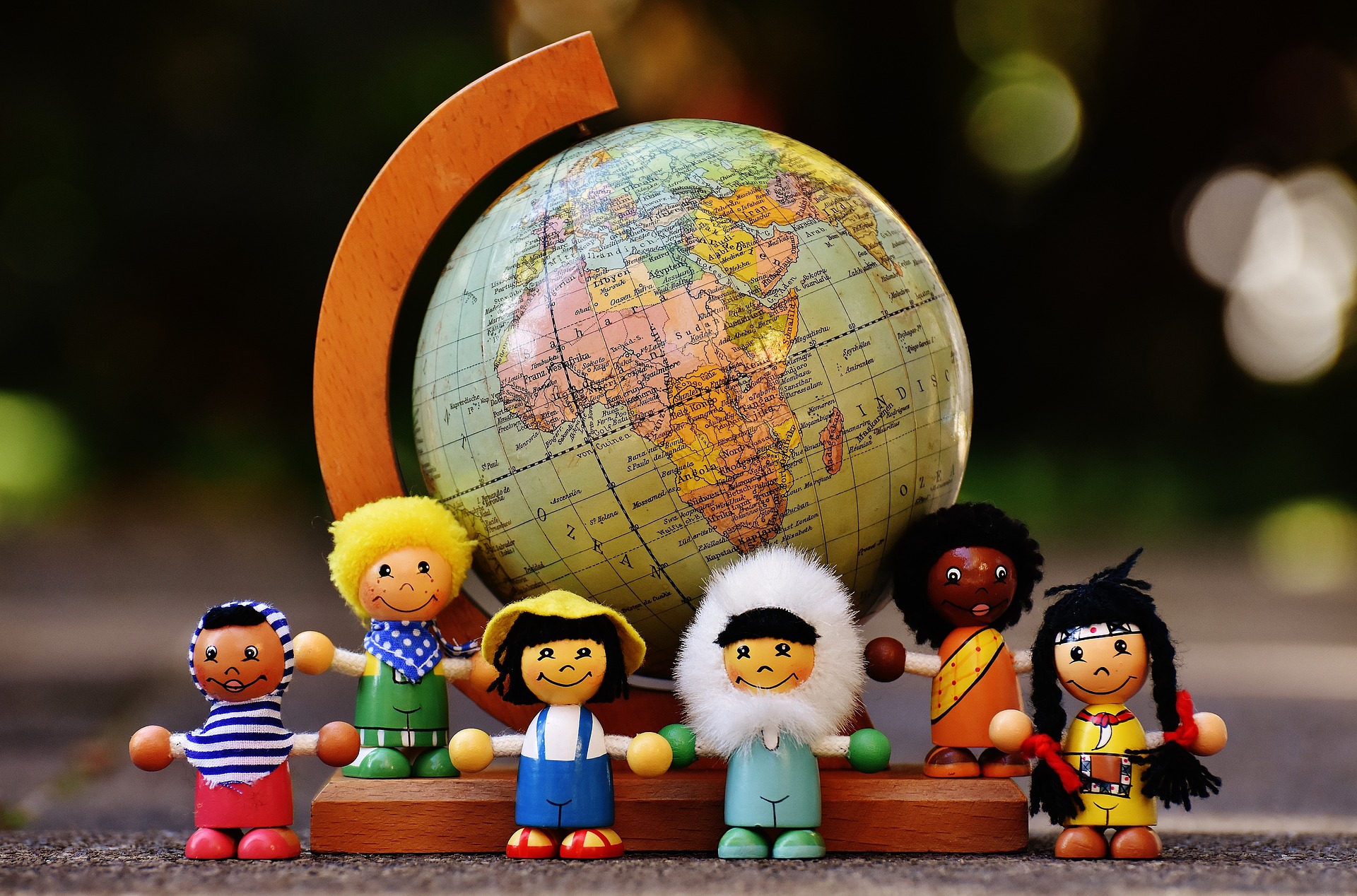 In this class, all our families are different, unique and special.
rshp.scot